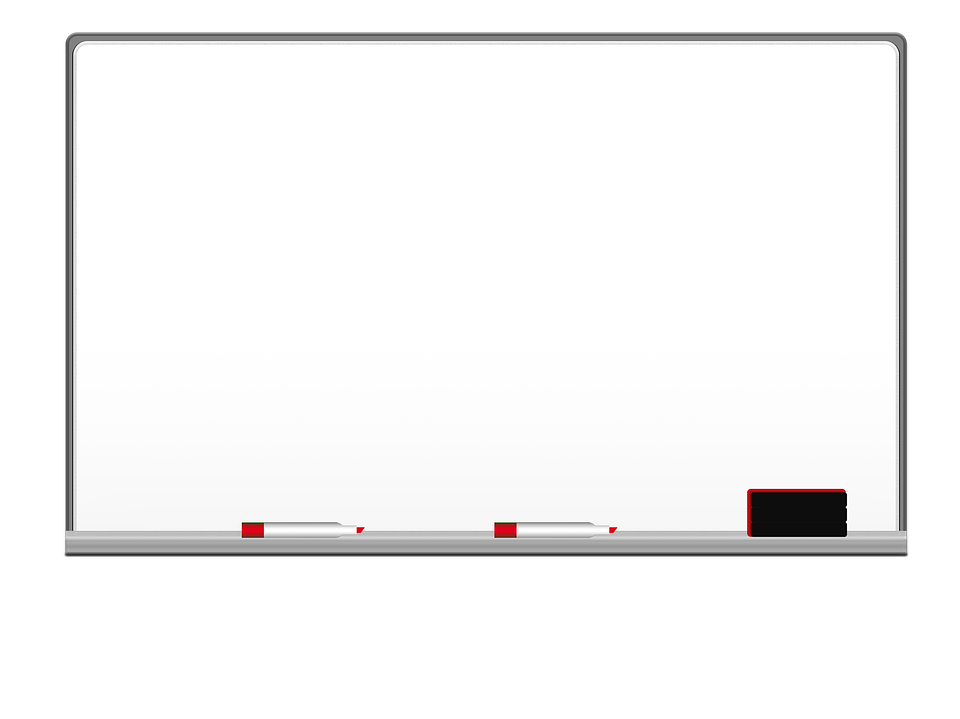 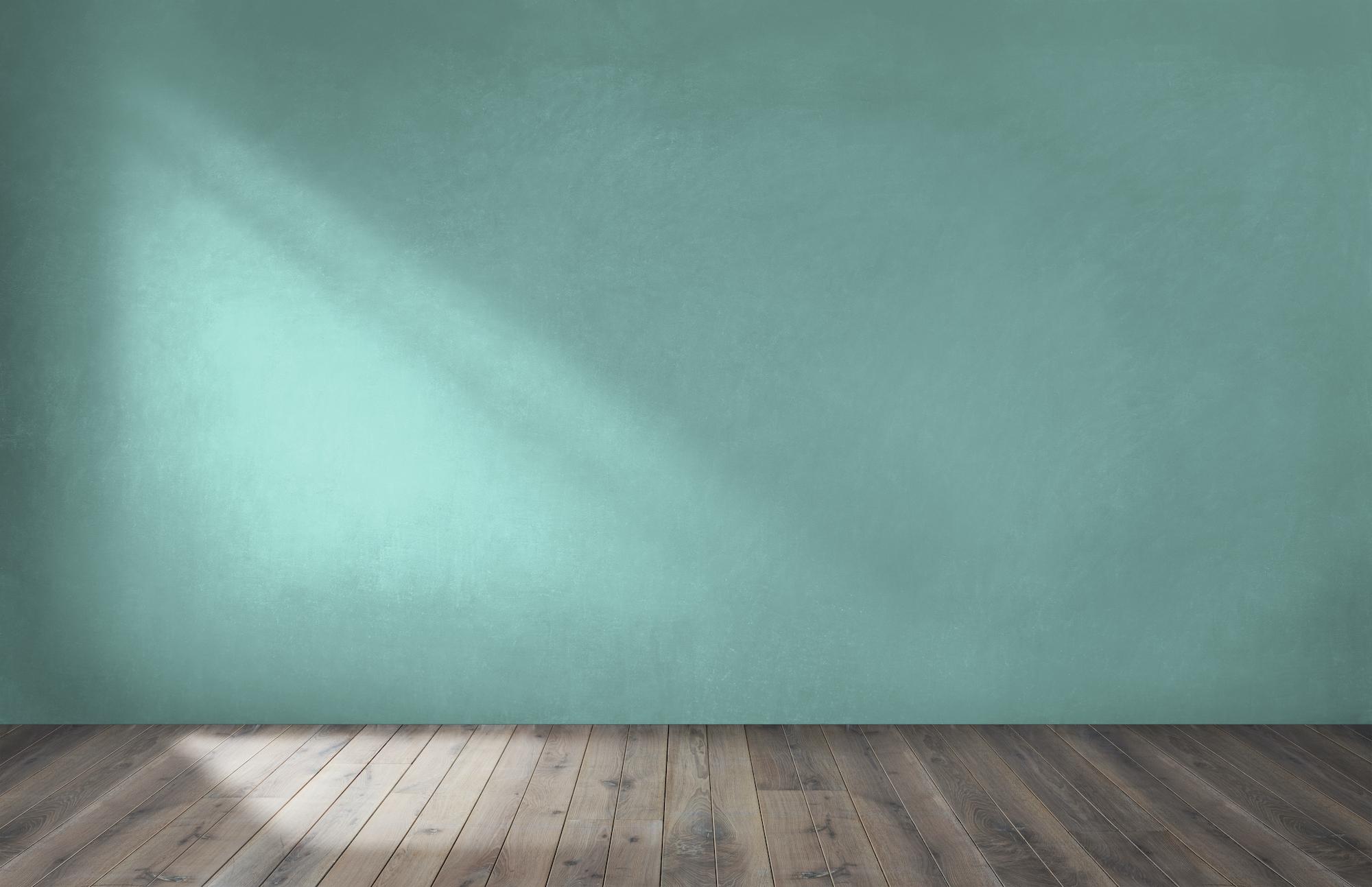 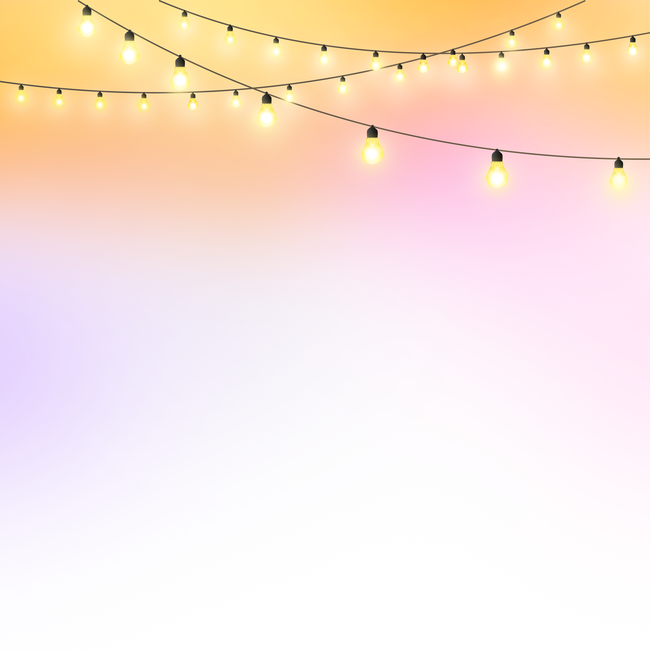 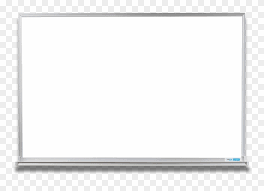 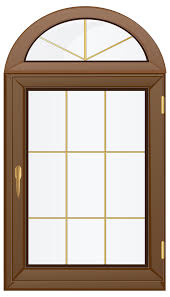 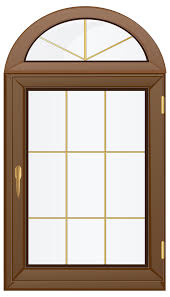 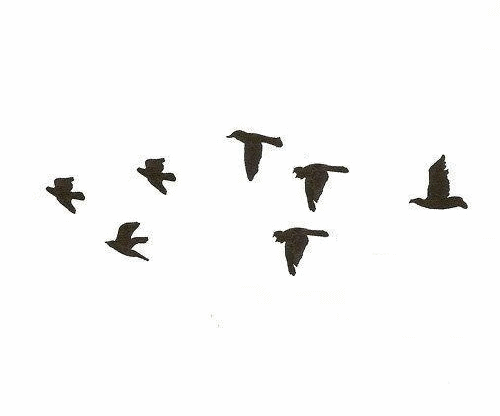 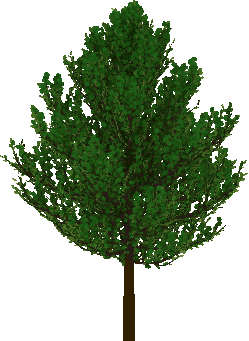 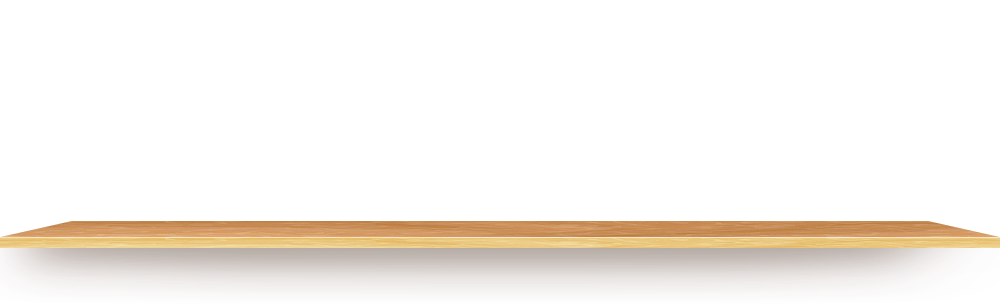 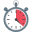 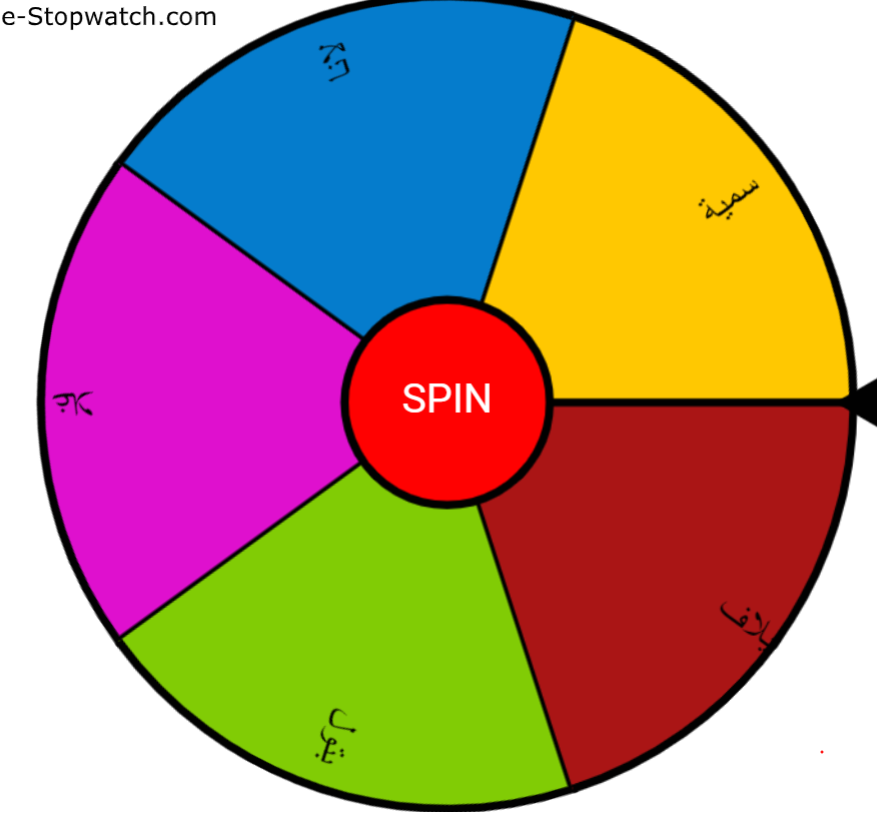 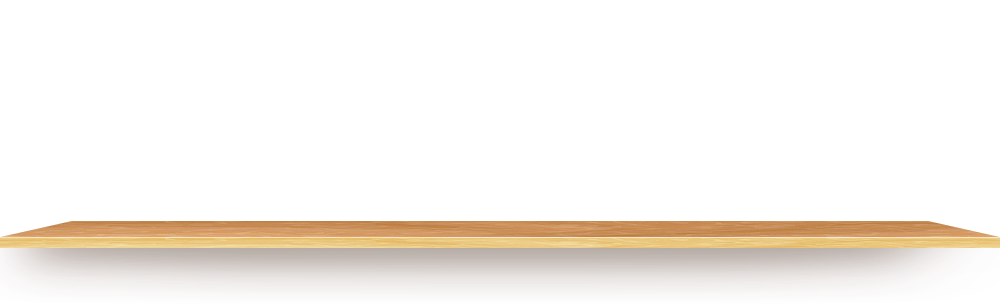 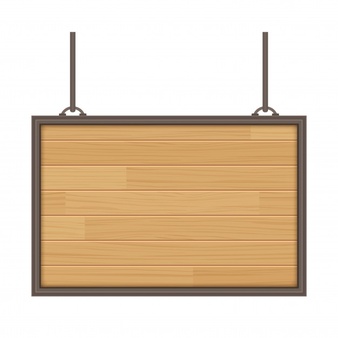 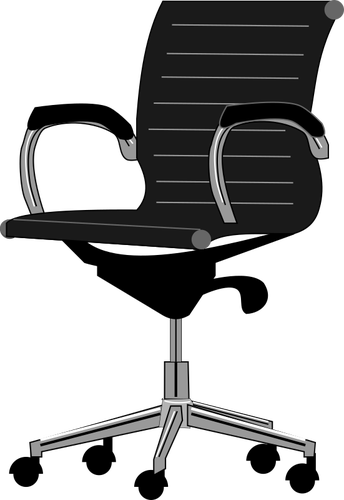 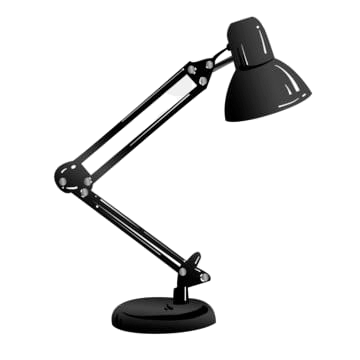 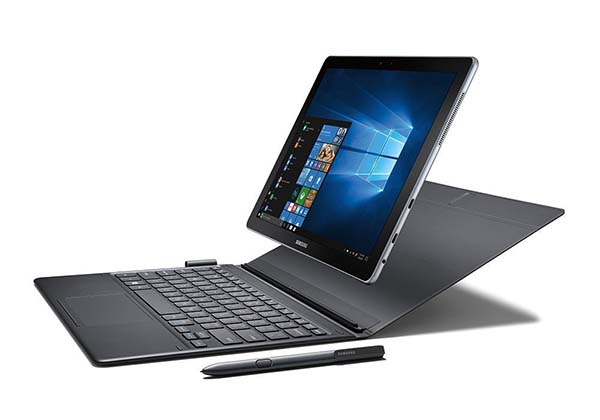 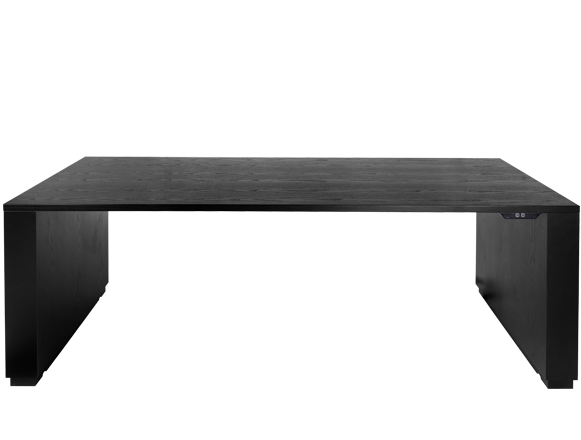 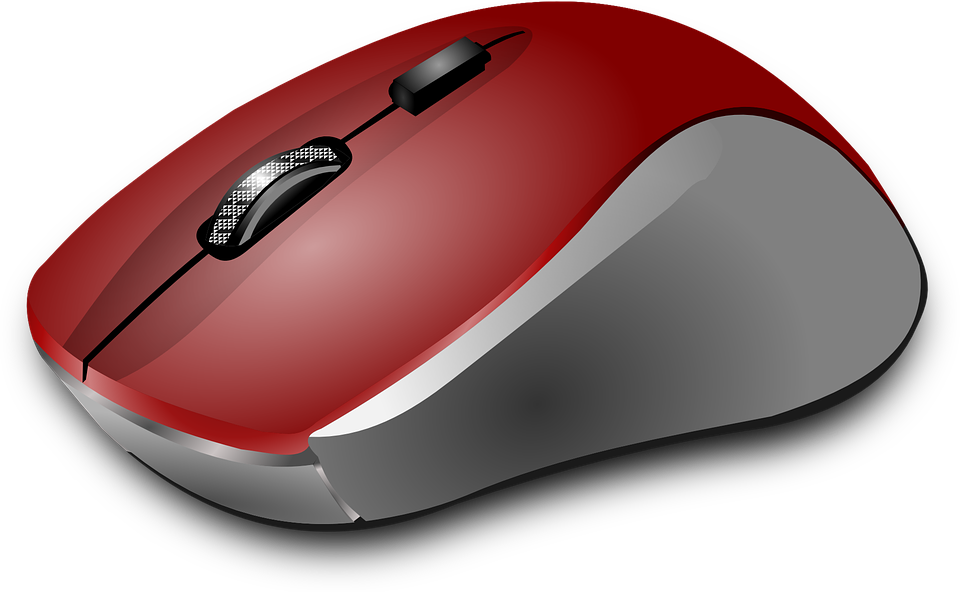 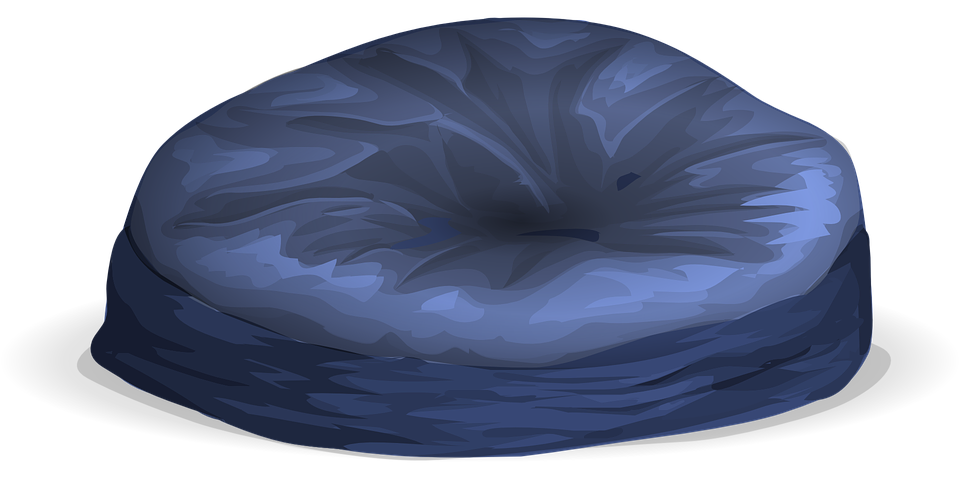 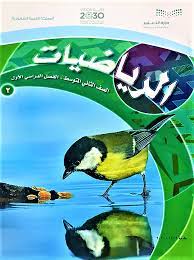 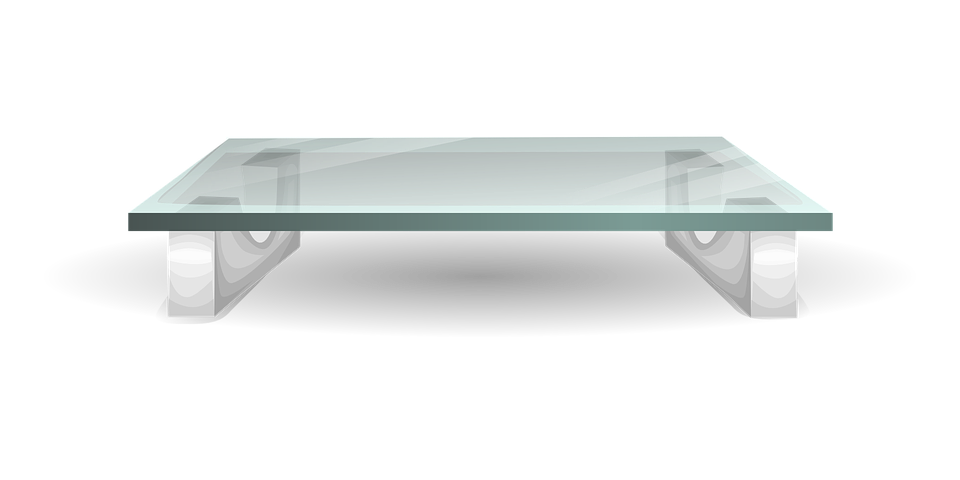 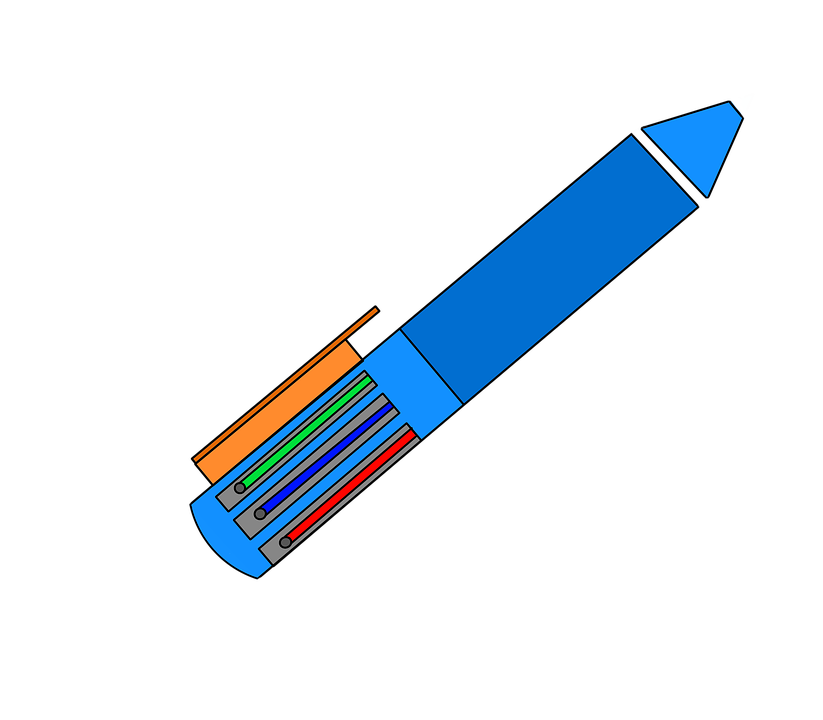 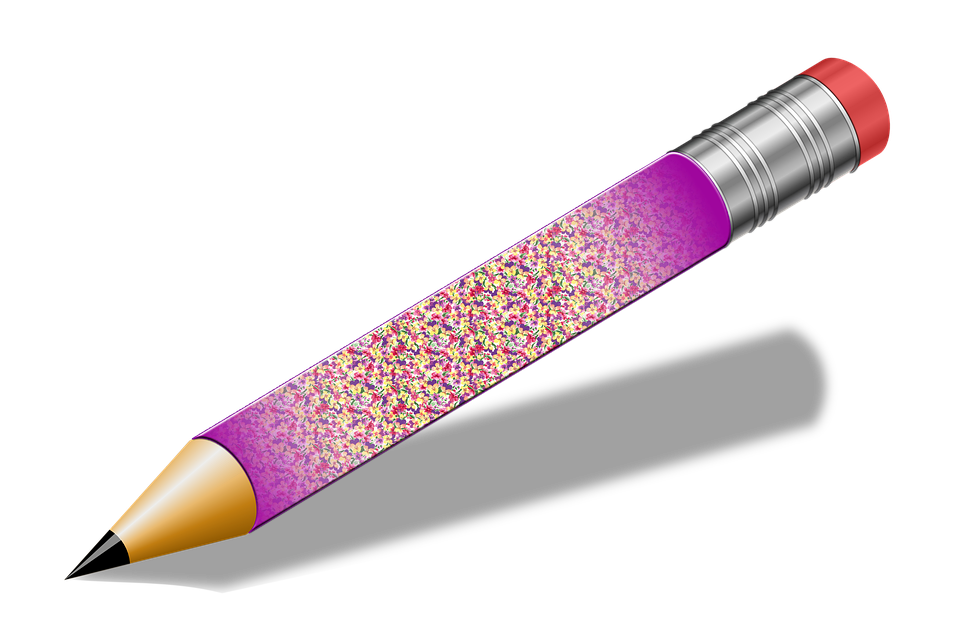 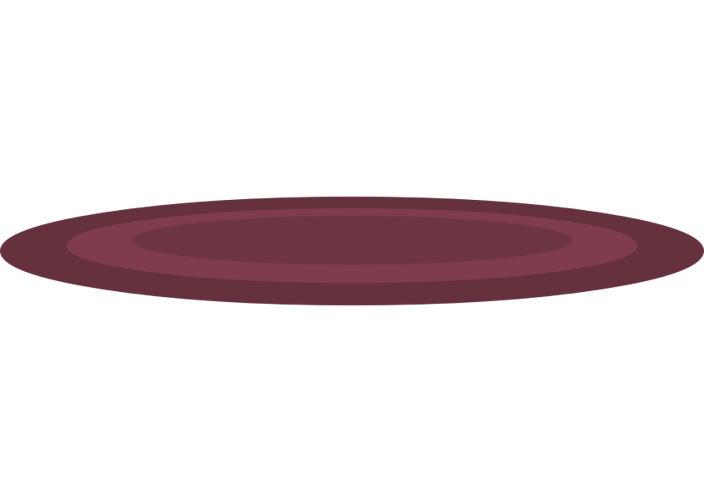 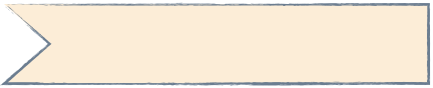 جدول التعلم
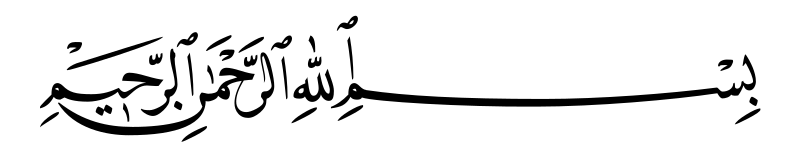 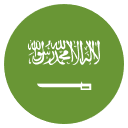 التاريخ   /    /  ١٤٤هـ
رقم الصفحة :
٤-٣
استراتيجية معقولية الاجابة
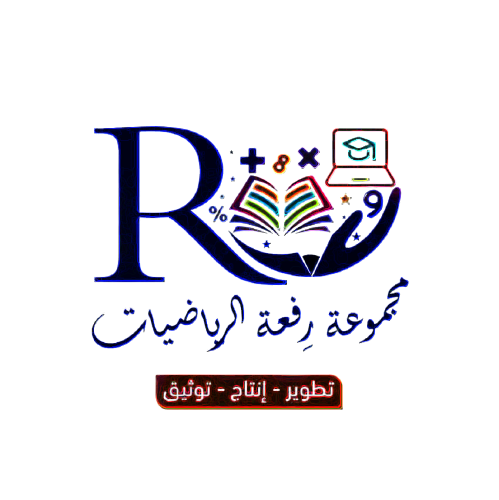 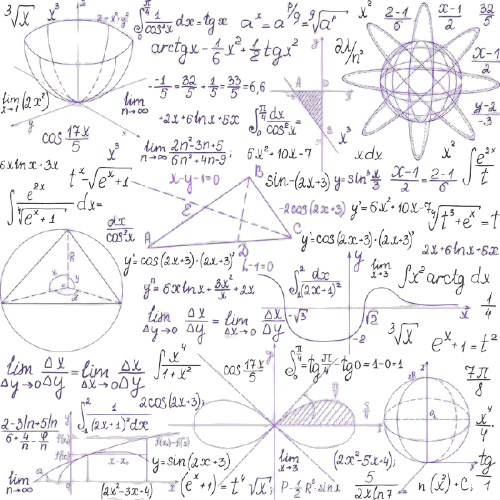 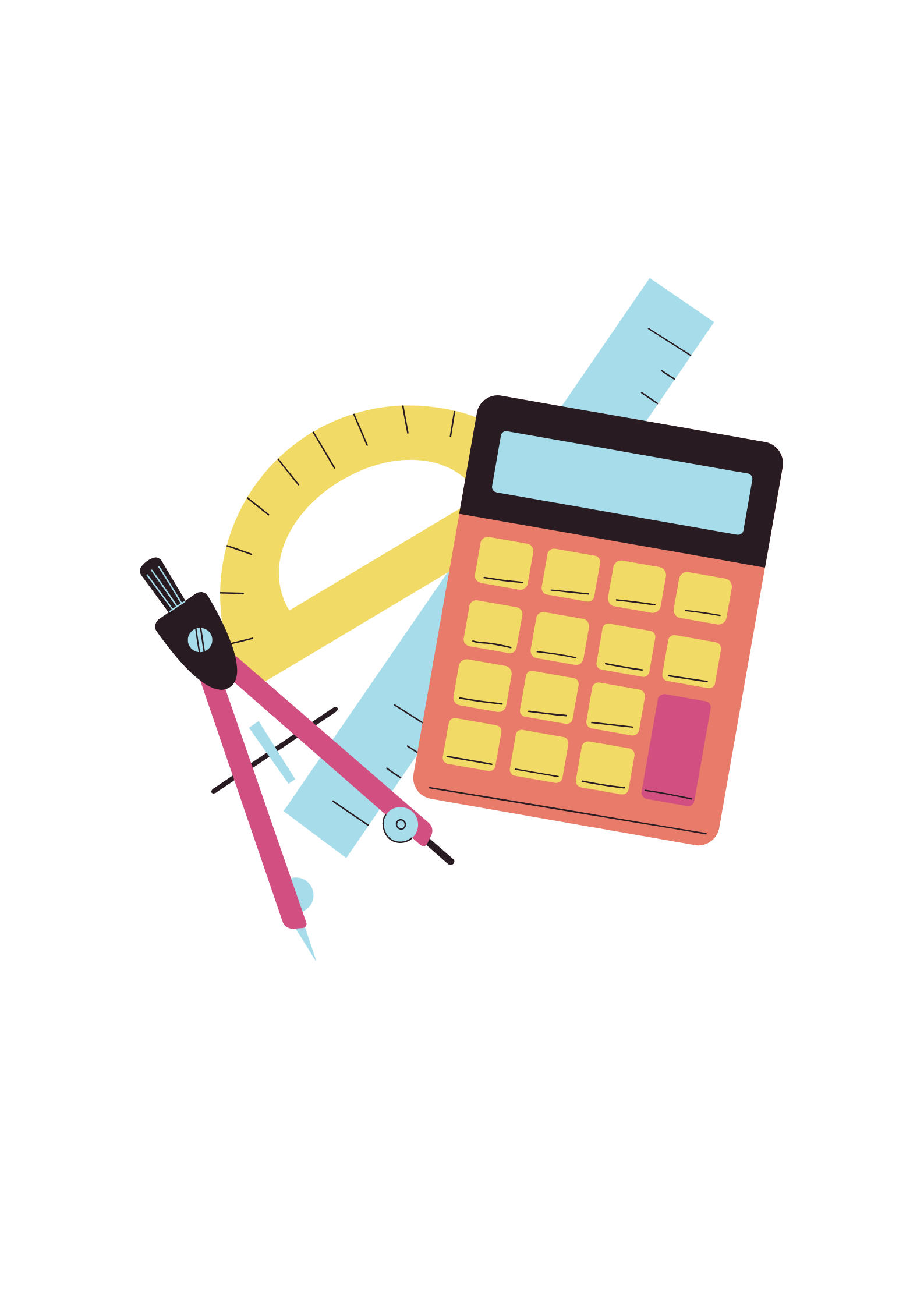 ٤-٣
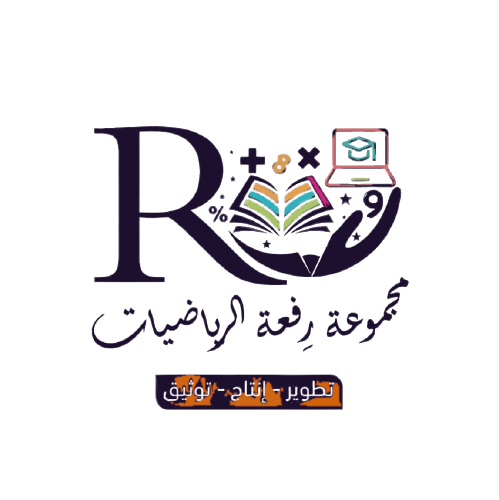 استراتيجية معقولية الاجابة
جدول الضرب
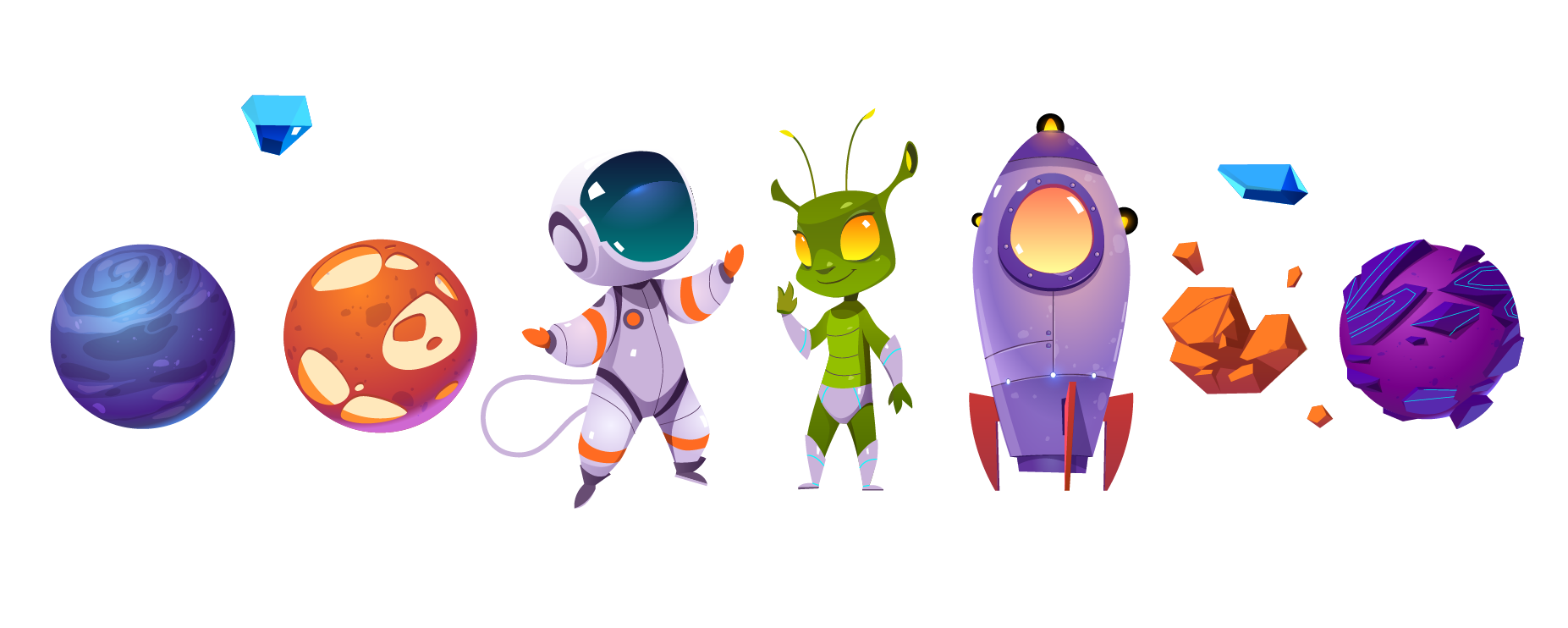 لوحة تعزيز النجوم
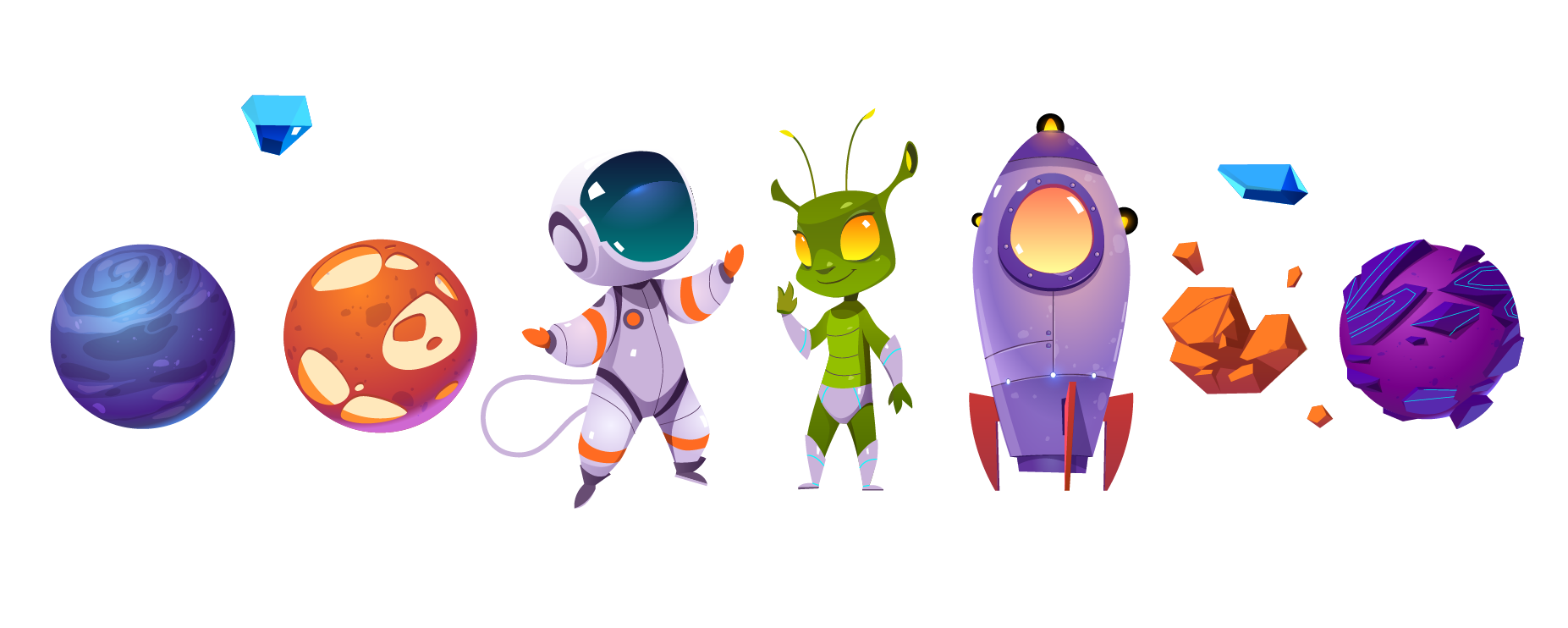 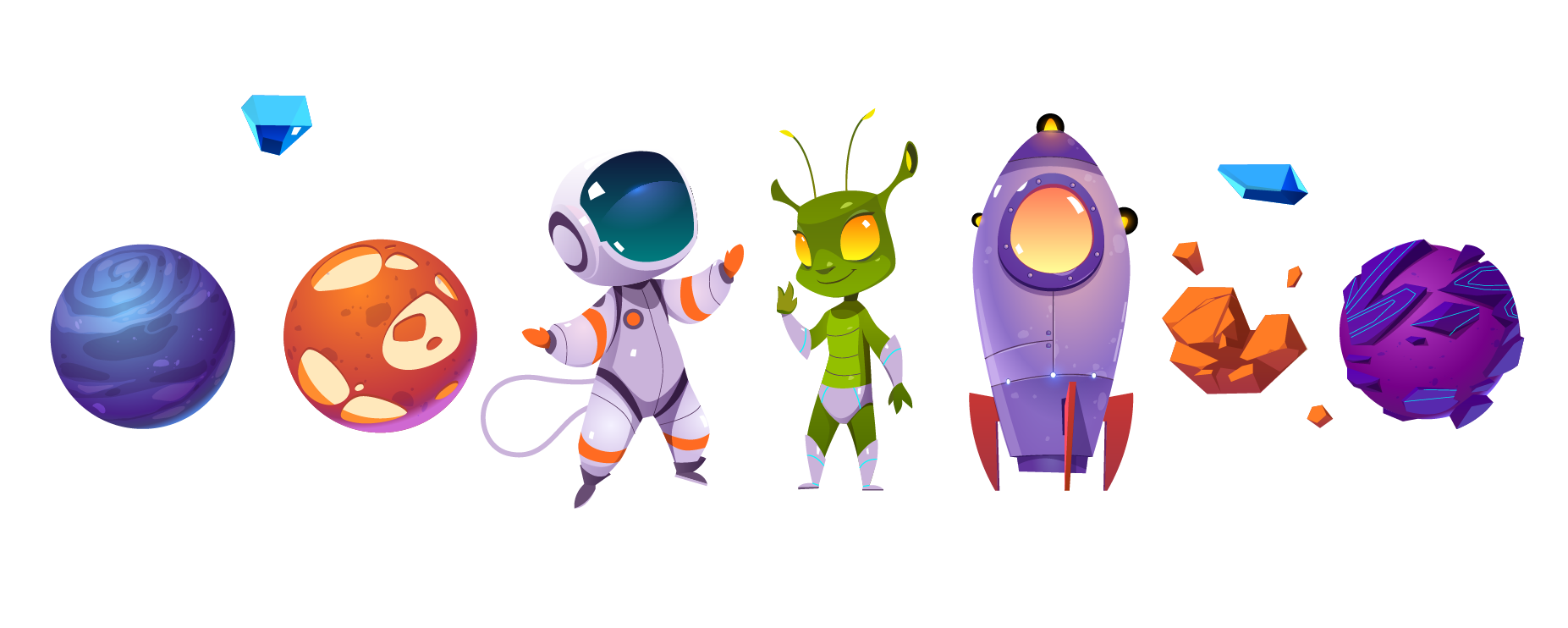 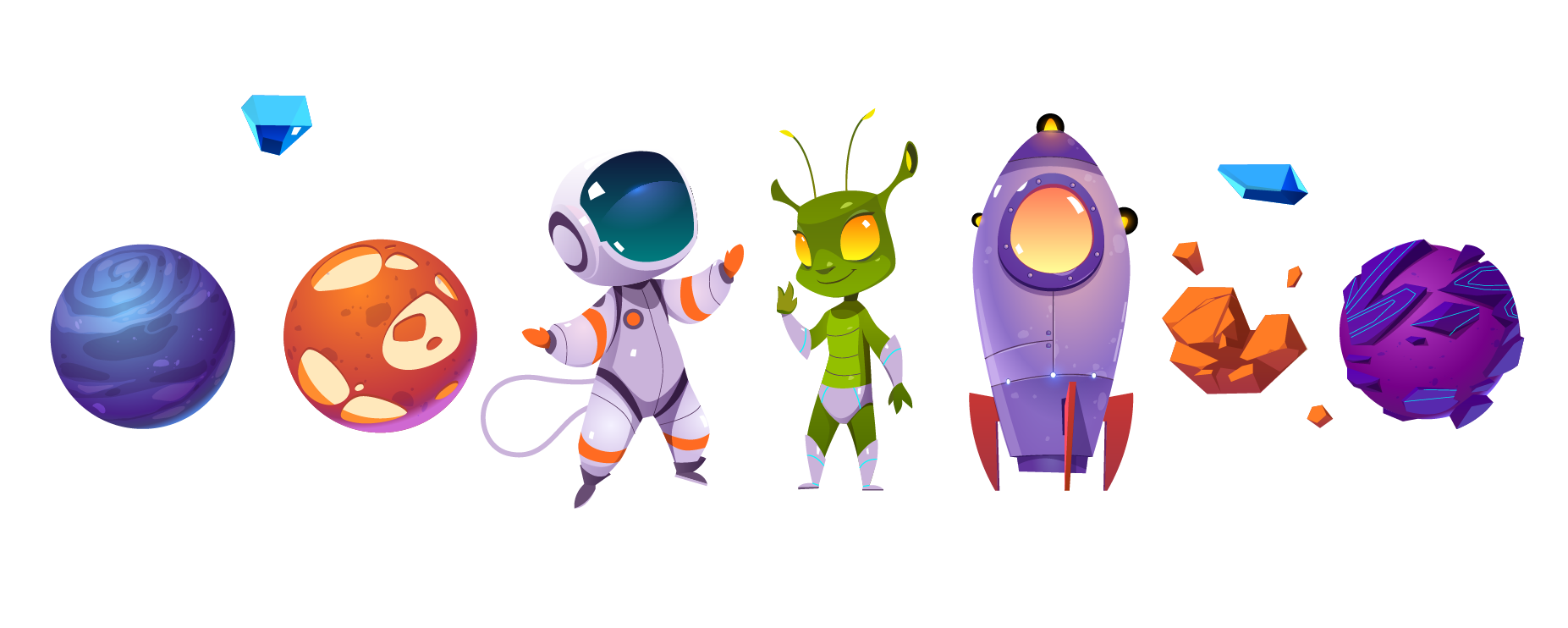 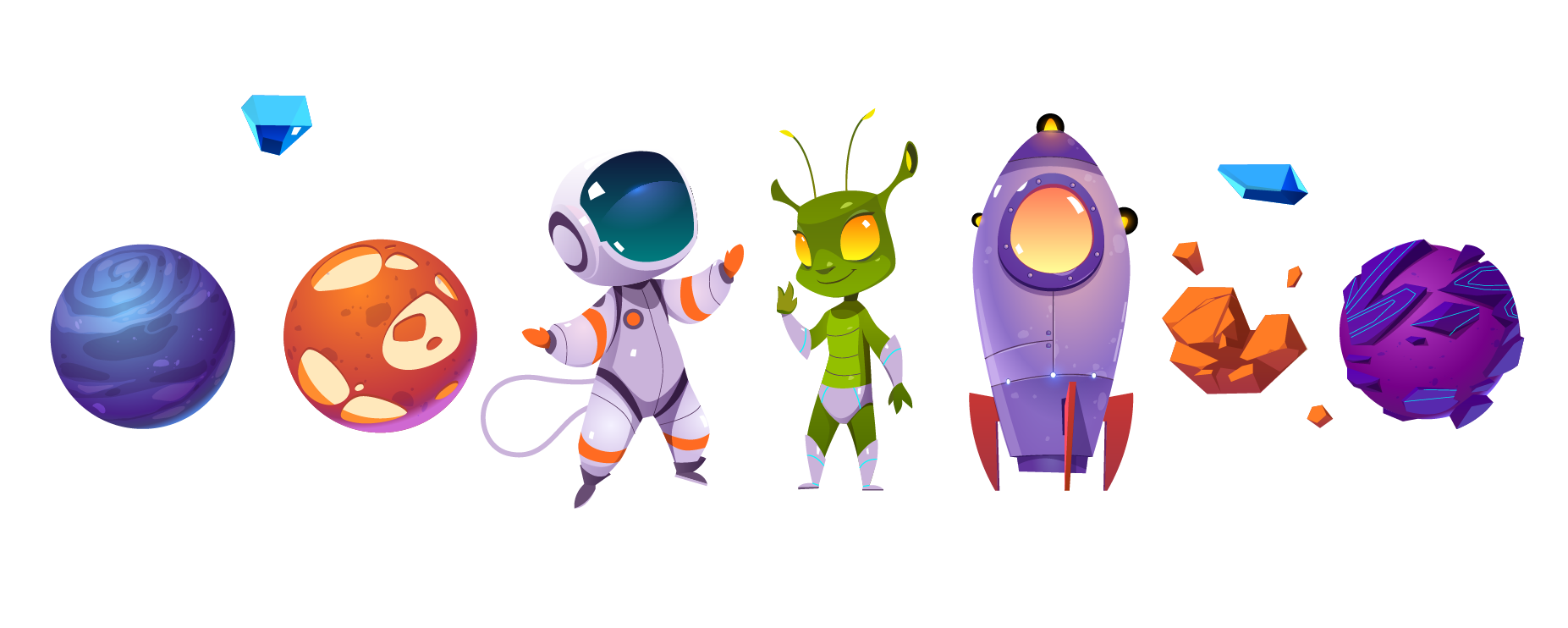 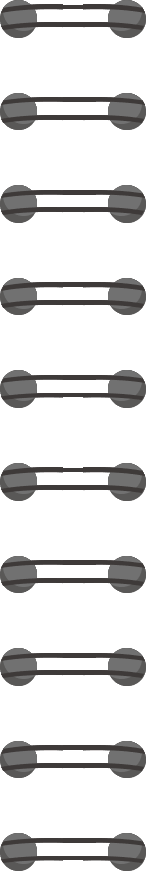 استراتيجية حل المسألة – التحقق من معقولية الجواب
١
=
١٣٠
×
٢
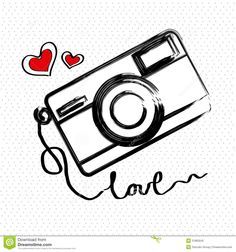 يرغب أيمن في شراء مجموعة من الكتب تكلف ١٢٩ ريالا . إذا اشتراها بـ ٧٥٪ من ثمنها الأصلي . 
هل يكون ثمن الشراء ٣٠ ريالا أم ٦٠ ريالا أم ٩٠ ريالا تقريبا ؟ وضح إجابتك .
١٢٩ ≈ ١٣٠
التحقق من معقولية الجواب
٥٠٪ من ١٣٠ =
٦٥
احسب ٧٥٪  من  ١٢٩
٧٥٪  >  ٥٠٪
يجب أن يكون
٩٦.٧٥
٧٥٪  ×  ١٢٩ =
ثمن الشراء > ٦٥ ريالا
ثمن الشراء = ٩٦.٧٥ ريالا
ثمن الشراء يجب أن يكون ٩٠ ريالا تقريبا
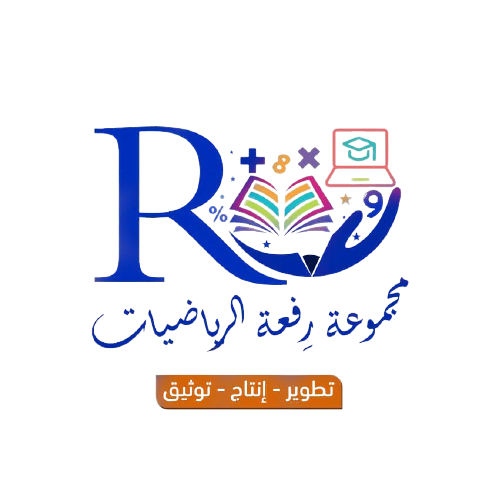 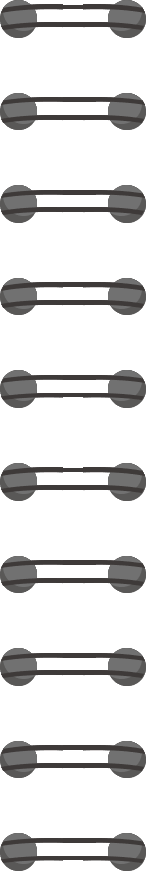 استراتيجية حل المسألة – التحقق من معقولية الجواب
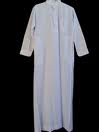 ١٥٤ ريالا
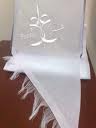 ٩٠ ريالا
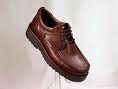 ١٢٦ ريالا
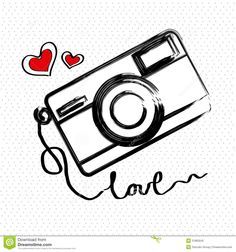 مع عزام ٣٥٠ ريالا . يريد أن يشتري مجموعة من الملابس . فإذا كان سعر الثوب ١٥٤ ريالا 
، وسعر الغترة ٩٠ ريالا، فهل يكفي المبلغ الذي يتبقى معه لشراء حذاء بمبلغ ١٢٦ ريالا ؟ وضح إجابتك .
التحقق من معقولية الجواب
٢٤٤ ريالا
ثمن الثوب والغترة =
١٠٦ ريالا
٣٥٠ - ٢٤٤ =
الباقي =
١٠٦أقل من ١٢٦
٣٧٠ ريالا
ثمن المجموعة =
أي أن المبلغ لا يكفي لشراء الحذاء
المبلغ المتبقي لا يكفي لشراء الحذاء
لأن :    ٣٧٠  >  ٣٥٠
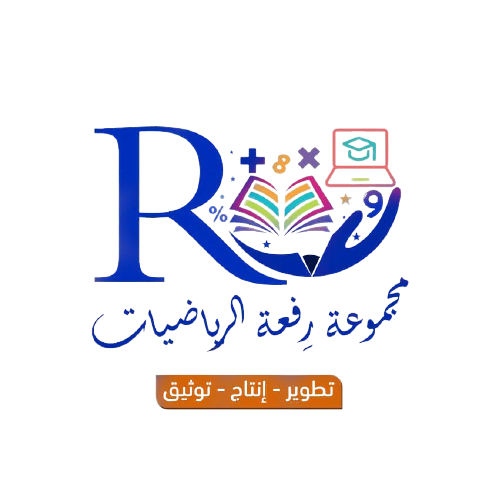 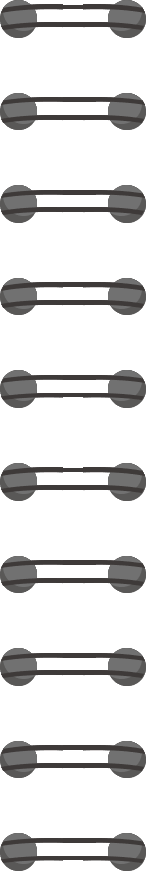 استراتيجية حل المسألة – التحقق من معقولية الجواب
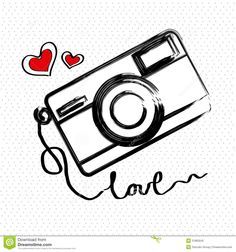 يتقاضى بدر مبلغ ٣٠ ريالا عن كل ساعة عمل . فإذا خطط لادخار مبلغ لشراء 
هاتف نقال ثمنه ١١٠٠ ريال ، فهل تكفي ٢٠ أو ٣٠ أو ٤٠ ساعة عمل لذلك ؟ فسر إجابتك .
٣٠ ريالا
ساعة واحدة
التحقق من معقولية الجواب
٣٠٠ ريال
١٠ ساعات
أقل
٢٠ × ٣٠ = ٦٠٠
٦٠٠ ريال
٢٠ ساعة
أقل
٣٠ × ٣٠ = ٩٠٠
٩٠٠ ريال
٣٠ ساعة
أكثر
٤٠ × ٣٠ = ١٢٠٠
١٢٠٠ ريال
٤٠ ساعة
أي أن ٤٠ ساعة عمل تكفي لشراء
الهاتف النقال
٤٠ ساعة عمل تكفي لشراء الهاتف النقال
لأن :    ١٢٠٠ > ١١٠٠
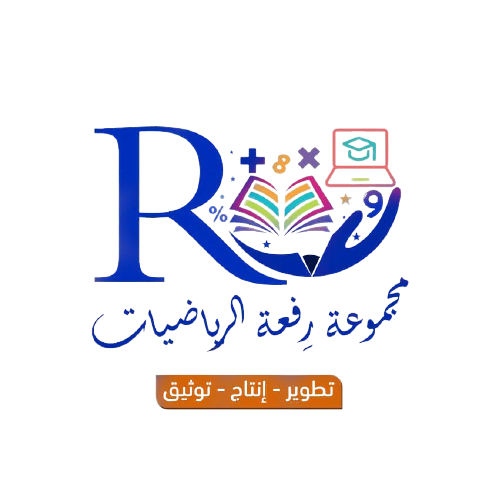 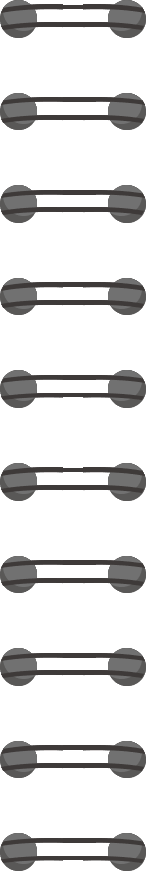 استراتيجية حل المسألة – التحقق من معقولية الجواب
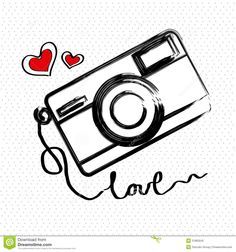 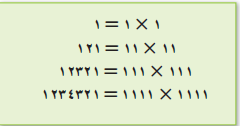 ادرس النمط التالي : 
جد ناتج ١١١١١١١ × ١١١١١١١ دون اجراء عملية الضرب .
١ × ١
١
١
١١ × ١١
١
٢
١
٢
١١١ × ١١١
٣
١
٢
٣
٢
١
١١١١١ × ١١١١
٤
١
١
٢
٣
٤
٣
٢
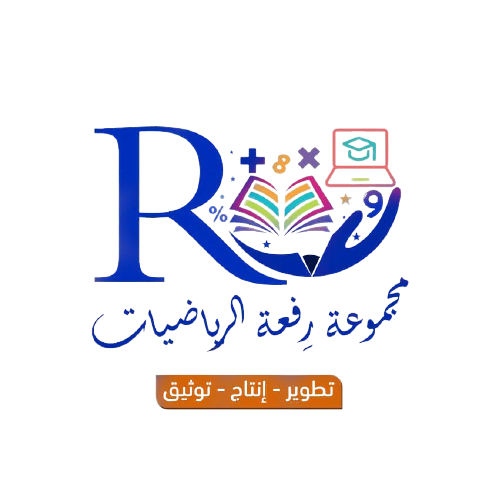 ١١١١١١١×١١١١١١١
١
٢
٣
٤
٥
٦
٧
٦
٥
٤
٣
٢
١
٧
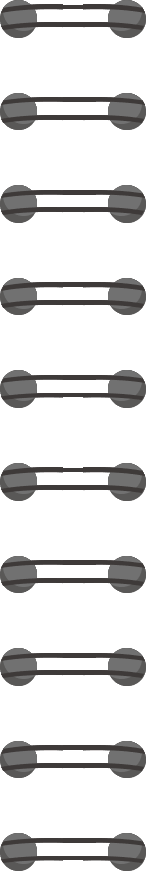 استراتيجية حل المسألة – التحقق من معقولية الجواب
٢
١
٨
٤
=
=
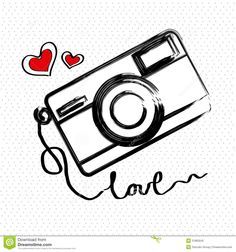 تصنع ليان قلادة باستعمال نمط من الخرز الأزرق والأخضر والأبيض 
كما في الشكل . ما النسبة المئوية للخرزات البيضاء في القلادة .
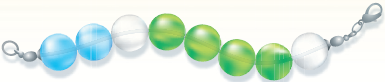 وهي تمثل ١٠٠٪
عدد الخرزات = ٨ خرزات
٨ خرزات
١٠٠٪
التحقق من معقولية الجواب
قدر ٢ من  ٨
٤ خرزات
٥٠٪
خرزتان
٢٥٪
٢٥٪
أي أن  النسبة المئوية للخرزات
البيضاء في القلادة = ٢٥٪
أي أن  النسبة المئوية للخرزات
البيضاء في القلادة = ٢٥٪
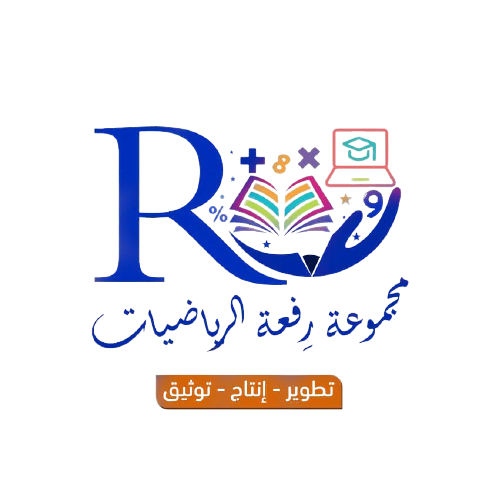 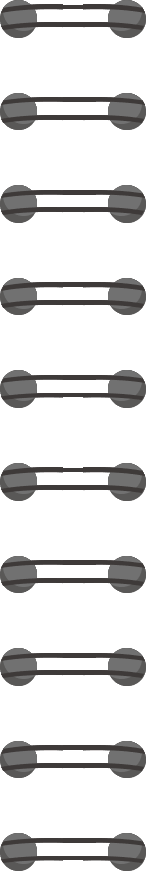 استراتيجية حل المسألة – التحقق من معقولية الجواب
يخطط حسين للاحتفال بمناسبة اجتماعية أسرية  ،  وقد كلفه استئجار المكان        المبلغ الذي معه ، 
وكلفه التجهيز        ما تبقى من المبلغ ، وبقي معه ٧٥٠ ريالا . ما المبلغ الذي كان معه ؟
١
١
١
١
١
١
٣
١
٤
٢
٤
٤
٤
٤
٤
٤
المبلغ = ٥٠٠ ريال
١٥٠٠ تعادل       المبلغ
إيجار
تجهيز
الباقي
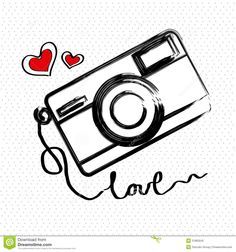 المبلغ
الباقي = ٧٥٠ ريال
المبلغ المتبقي بعد الايجار = ٢ × ٧٥٠ = ١٥٠٠ ريال
٥٠٠
٧٥٠
٧٥٠
المبلغ = ٥٠٠ + ١٥٠٠ = ٢٠٠٠ ريال
٥٠٠
١٥٠٠
٥٠٠
٥٠٠
٢٠٠٠ ريال
٥٠٠ + ٥٠٠ + ٥٠٠ + ٥٠٠
المبلغ
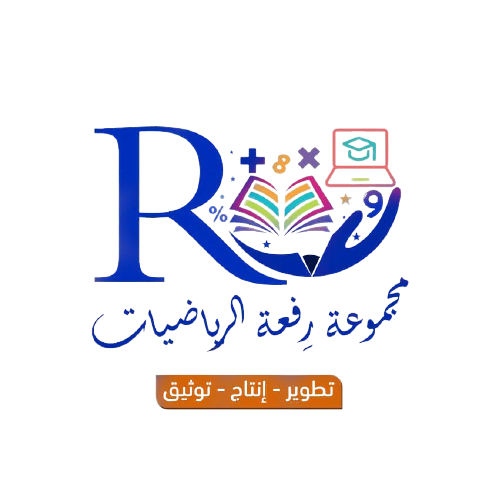 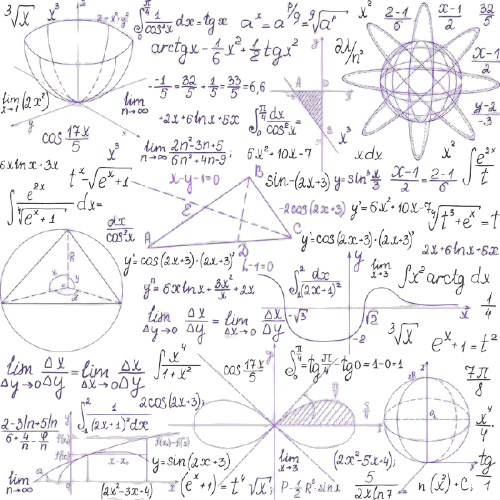 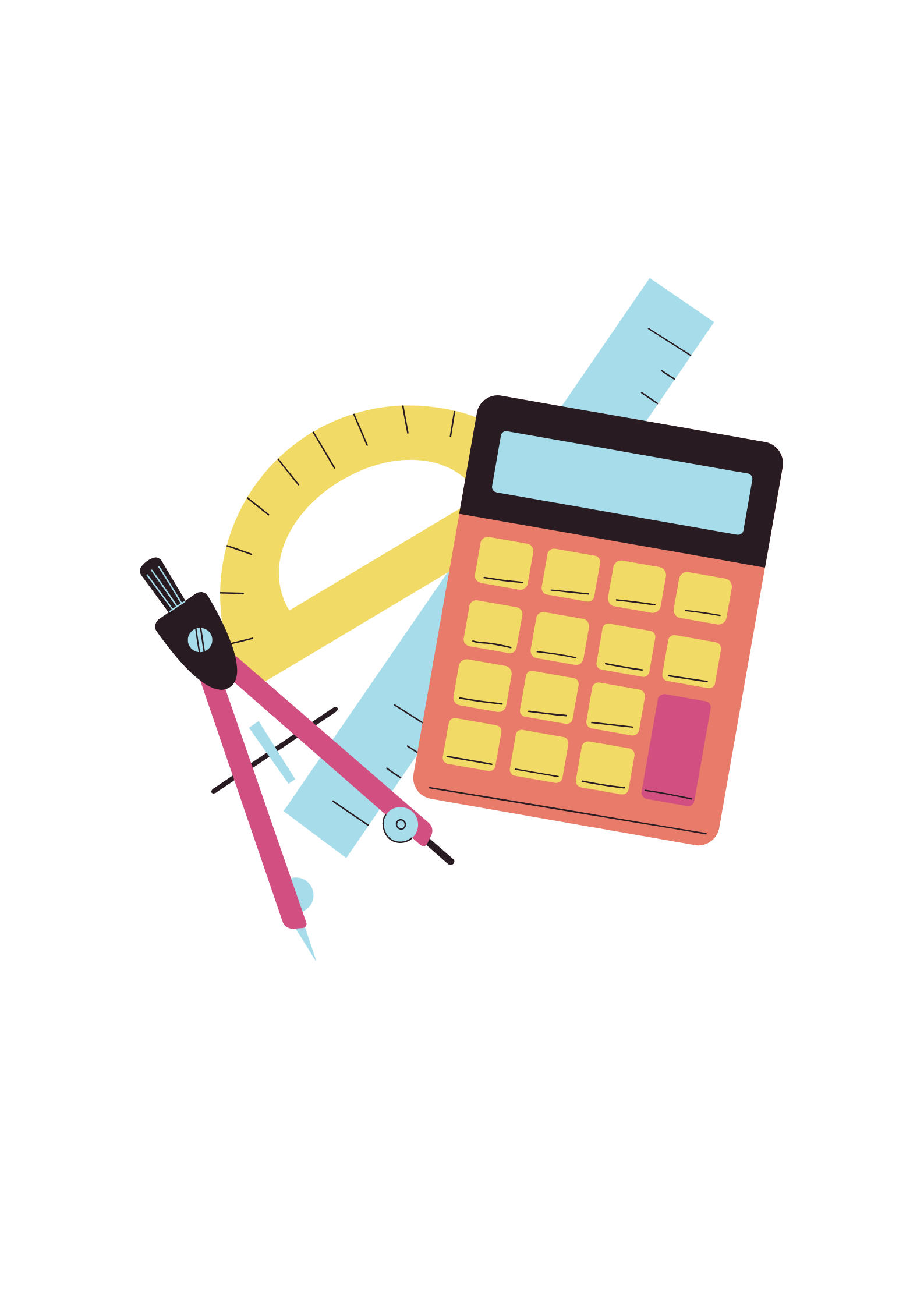 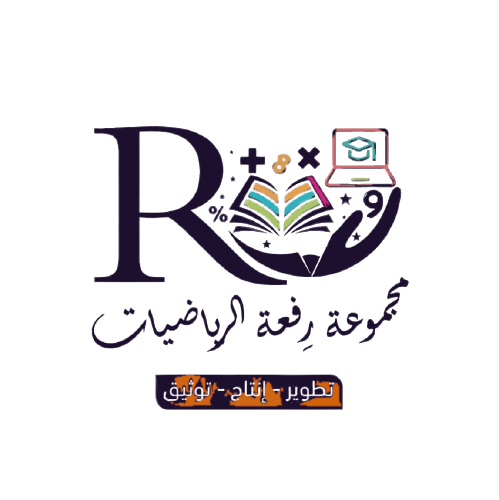